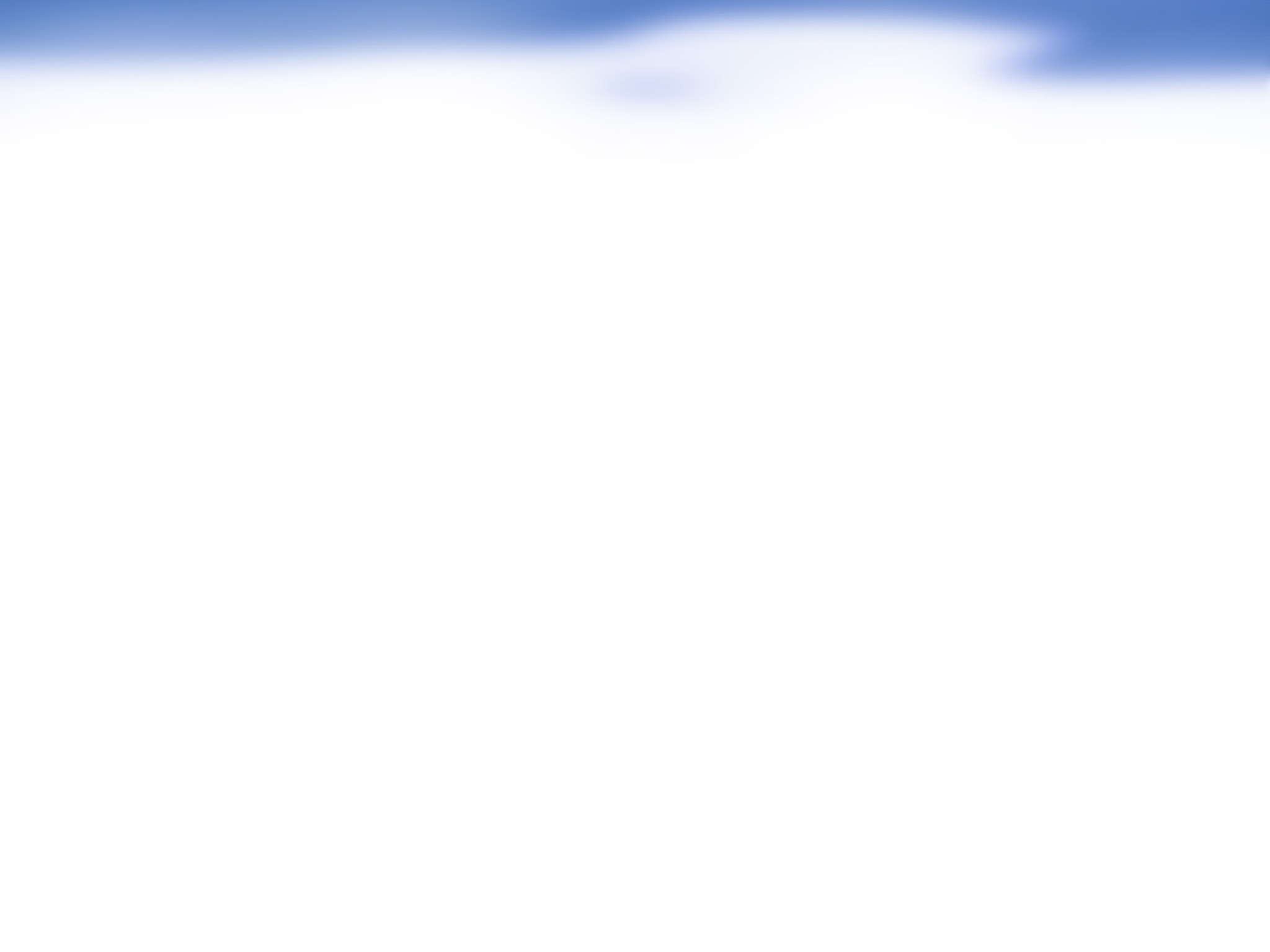 4-10: Vodko – primer dobre prakse na področju neformalnega izobraževanja in ozaveščanja šolskih in predšolskih otrok/ Sušelj Šajn I.
POVZETKI / UGOTOVITVE:
Pričakujemo, da bo v okviru projekta „Škrat Vodko” potrjena povezava med zgodnjim učenjem ter prenosom pridobljenih znanj in zavedanja v starejše obdobje.
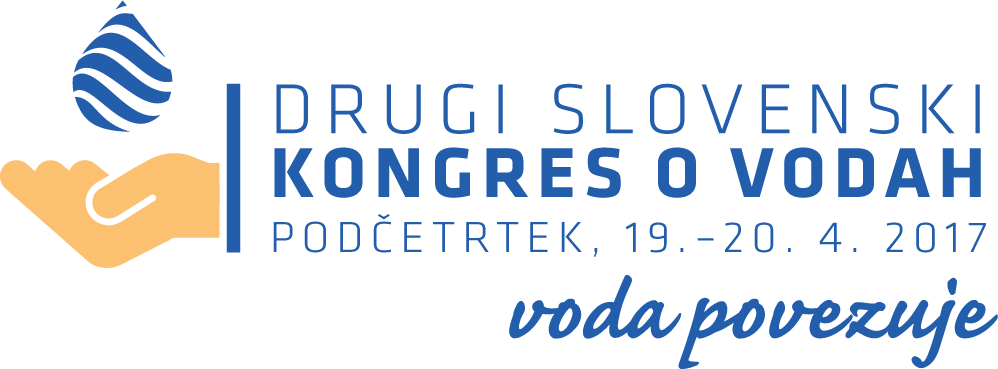 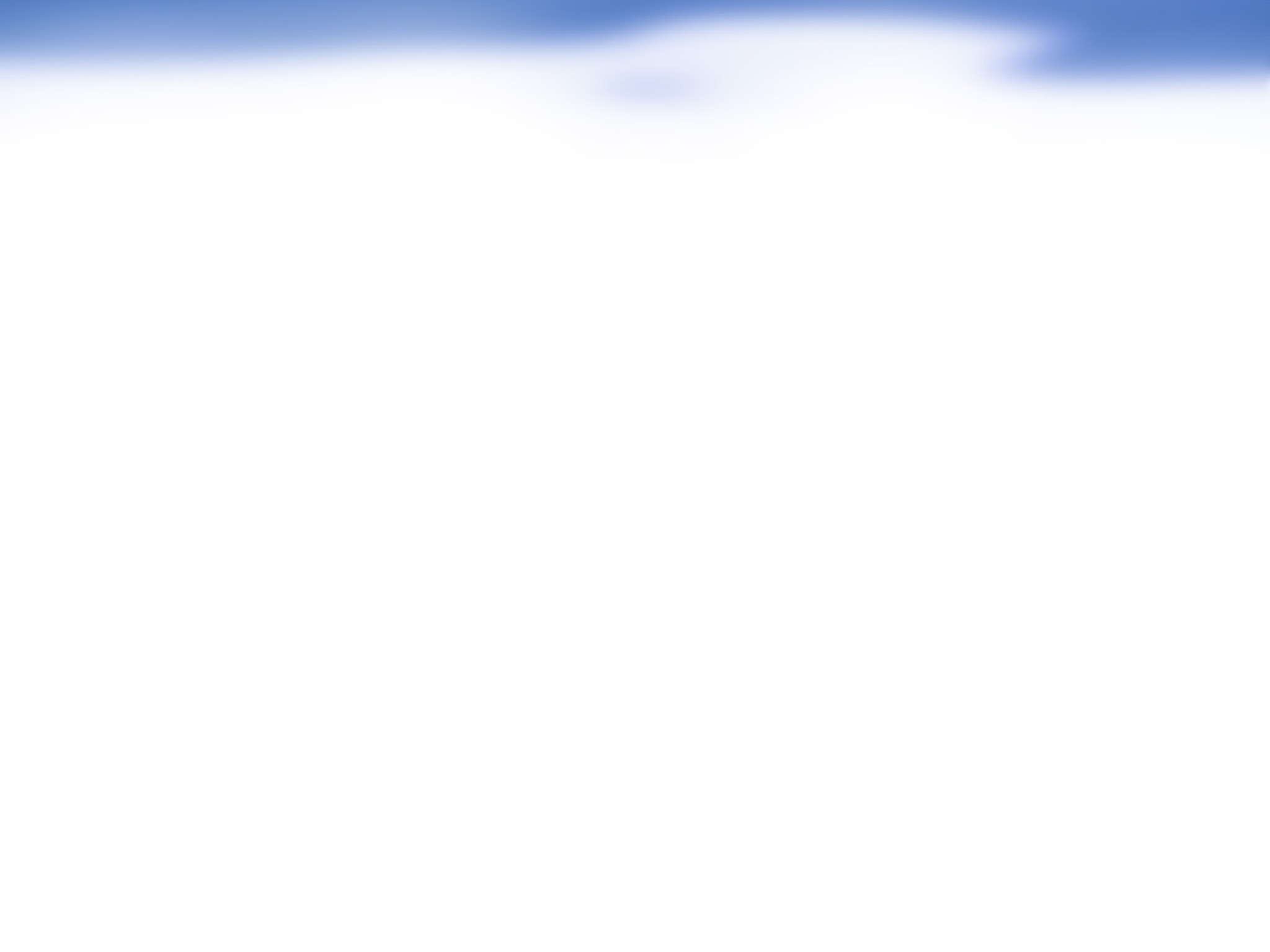 4-10: Vodko – primer dobre prakse na področju neformalnega izobraževanja in ozaveščanja šolskih in predšolskih otrok/ Sušelj Šajn I.
VPRAŠANJA / PREDLOGI ZA RAZPRAVO:
Ali je smiselno začeti z uvajanjem delavnic že v predšolskem obdobju in z njimi nadaljevati vse do konca devetega razreda.
Ali bomo z izbranim načinom dosegli zastavljene cilje. 
Ali bomo z načrtovano evalvacijo pridobili nove poglede na način poučevanja oz. učenja.
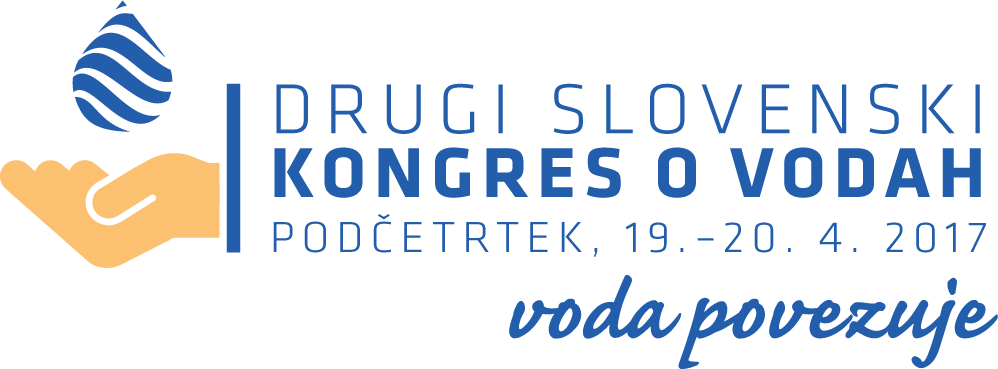